工作总结 PowerPoint 汇报模板
扬帆远航模板
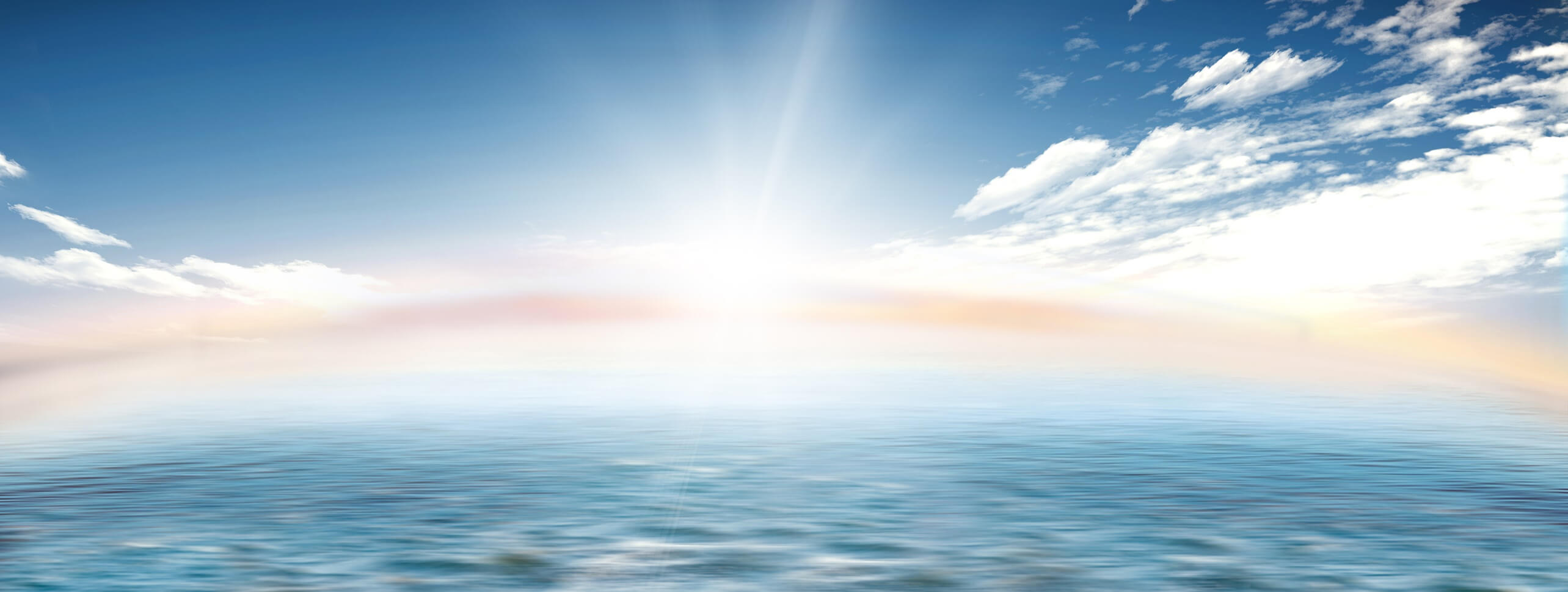 前言
模板的作用在于安排的相同的要素，如LOGO、页码、标题、字体等等
本模板制作版本为office2013，07，10版也可以打开并使用
模板文件夹包括模板PPT、字体，内容涉及图示、图片、图表等版式
模板没有制作动画，如有需要自行添加
图片为方便使用未曾压缩，字体右键安装既可使用
模板中的要素可以单独复制使用，需要注意版权问题
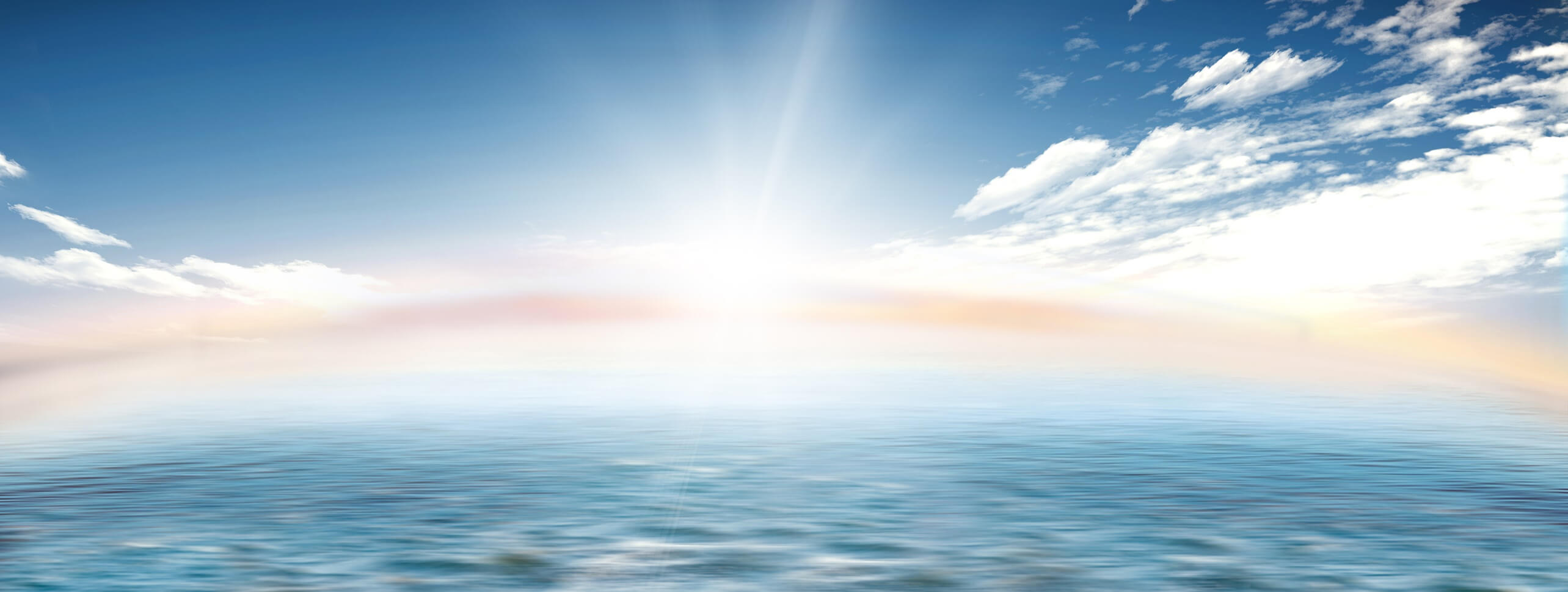 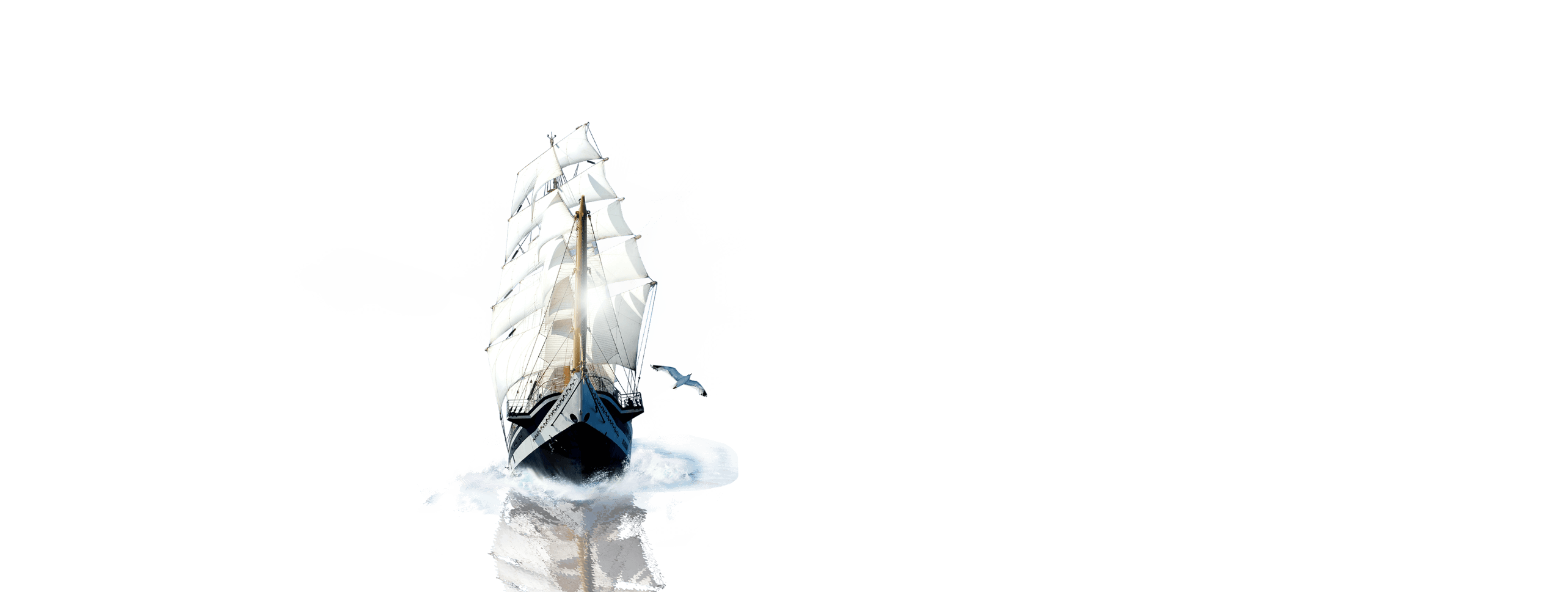 内容目录
1 文字章节
2 图片章节
3 图示章节
4 图表章节
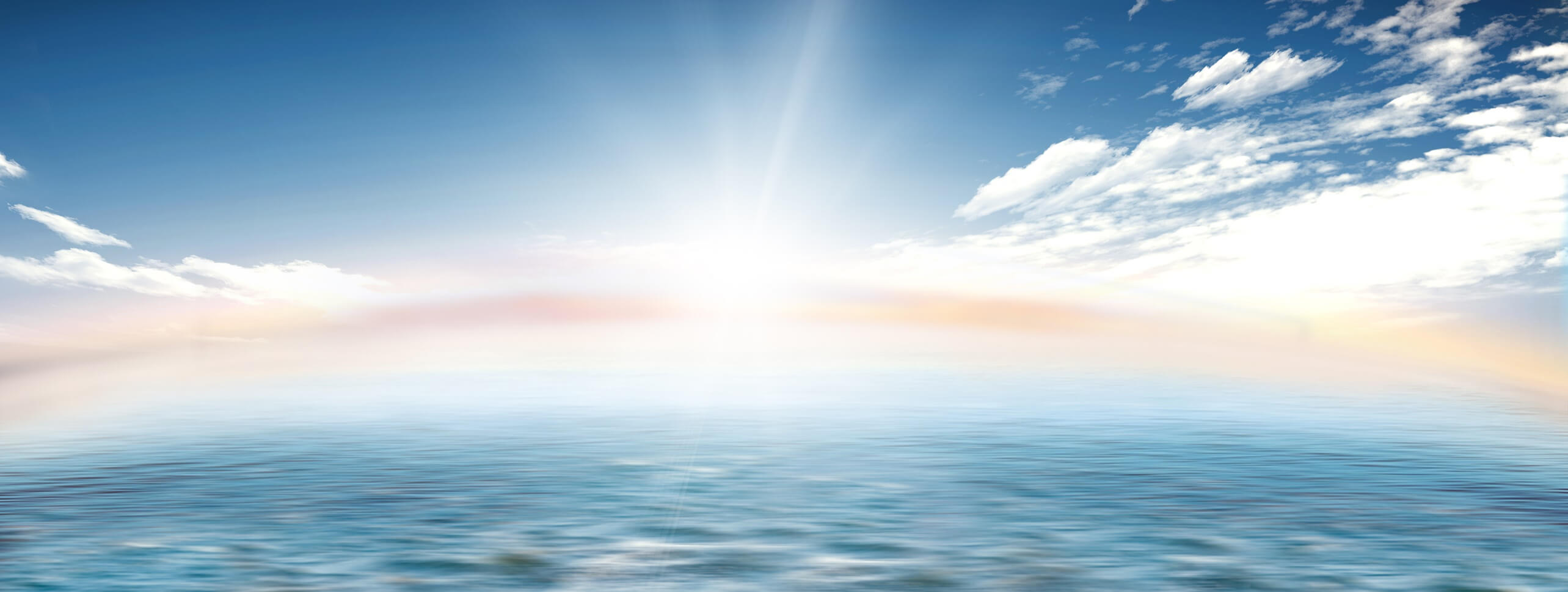 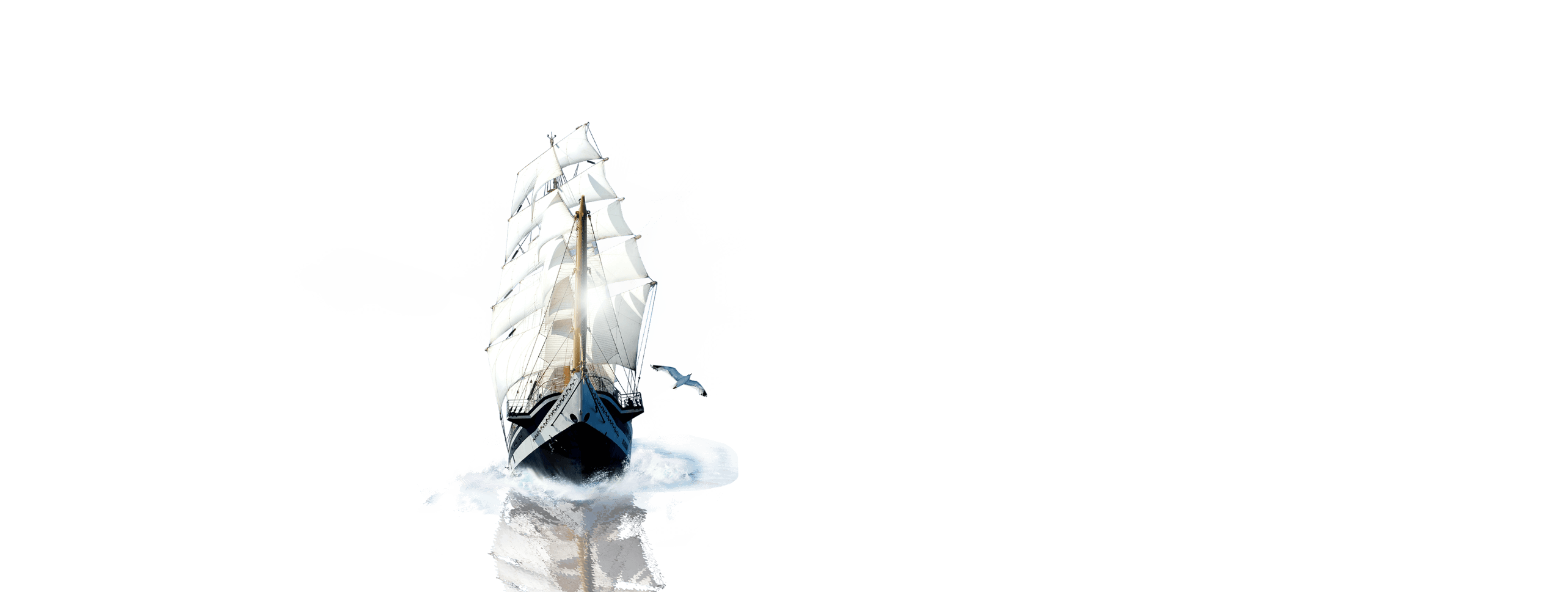 文字章节一
① 章节内容提要
② 章节内容提要
③ 章节内容提要
标题内容说明
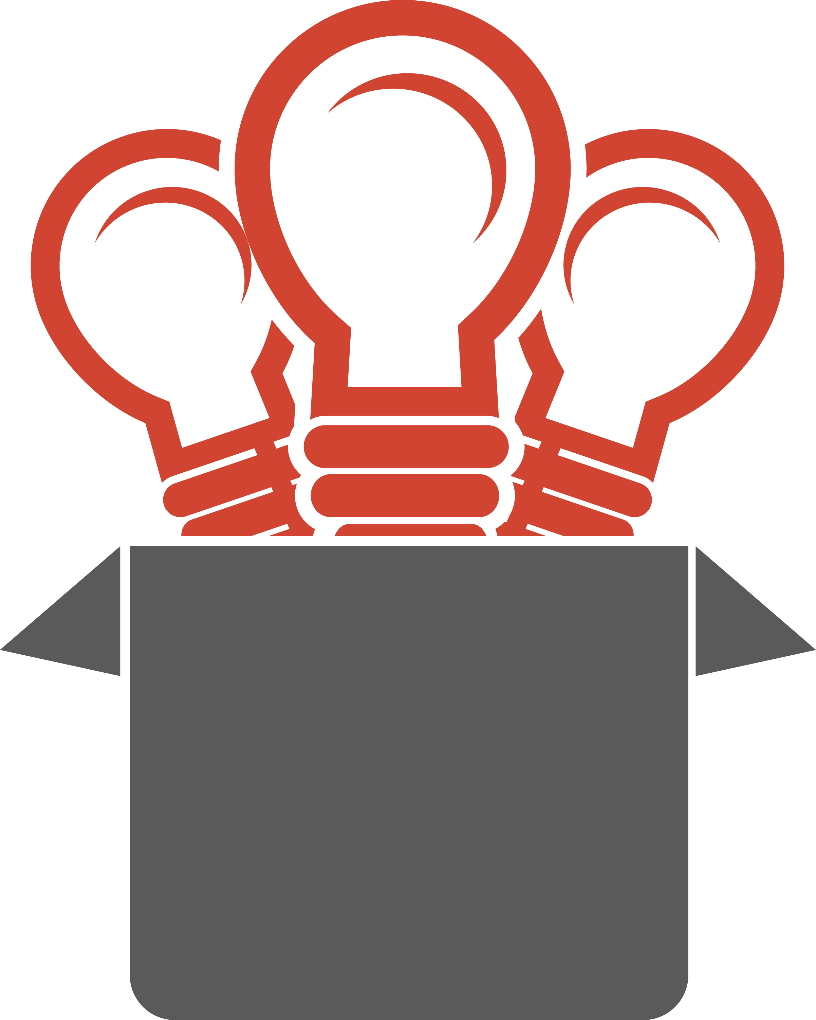 关键词 内容说明
请输入内容请输入内容请输入内容请输入内容
请输入内容请输入内容请输入内容请输入内容
请输入内容请输入内容请输入内容请输入内容
请输入内容请输入内容请输入内容请输入内容
请输入内容请输入内容请输入内容请输入内容
标题内容说明
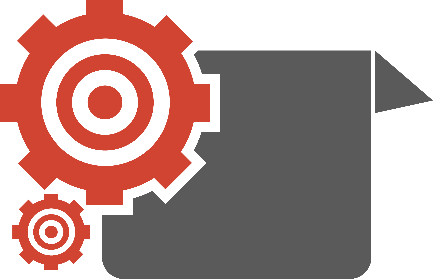 请输入内容请输入内容请输入内容请输入内容
请输入内容请输入内容请输入内容请输入内容
请输入内容请输入内容请输入内容请输入内容
关键词说明
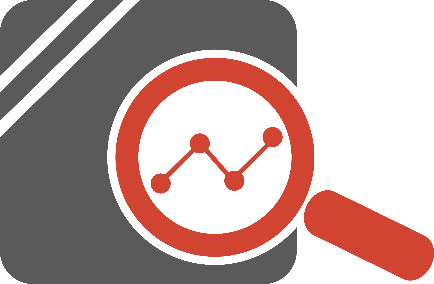 请输入内容请输入内容请输入内容请输入内容
请输入内容请输入内容请输入内容请输入内容
请输入内容请输入内容请输入内容请输入内容
关键词说明
标题内容说明
请输入内容请输入内容
请输入内容请输入内容
请输入内容请输入内容
请输入内容请输入内容
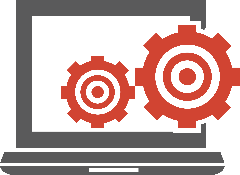 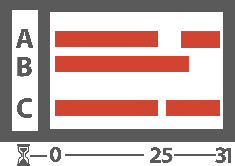 关键词说明
关键词说明
关键词说明
请输入内容请输入内容
请输入内容请输入内容
请输入内容请输入内容
请输入内容请输入内容
请输入内容请输入内容
请输入内容请输入内容
请输入内容请输入内容
请输入内容请输入内容
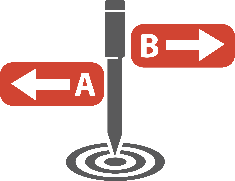 标题内容说明
3 关键词说明
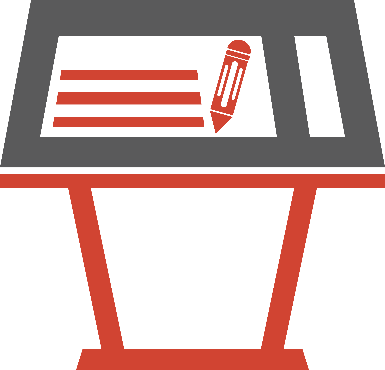 请输入内容请输入内容
请输入内容请输入内容
请输入内容请输入内容
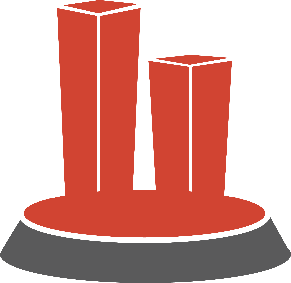 2 关键词
请输入内容请输入内容
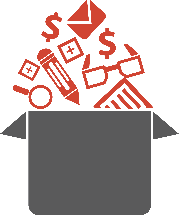 4 关键词
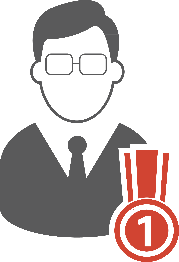 请输入内容请输入内容
1 关键词
请输入内容请输入内容
标题内容说明
1 关键词
请输入内容请输入内容
请输入内容请输入内容
5 关键词
1
请输入内容请输入内容
请输入内容请输入内容
2 关键词
2
5
请输入内容请输入内容
请输入内容请输入内容
4
3
4 关键词
3 关键词
请输入内容请输入内容
请输入内容请输入内容
请输入内容请输入内容
请输入内容请输入内容
标题内容说明
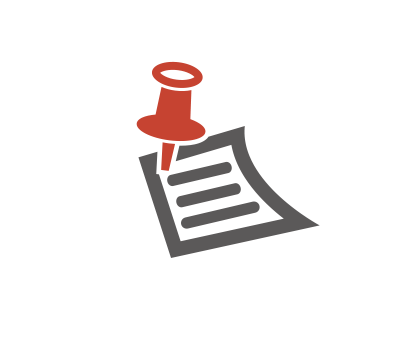 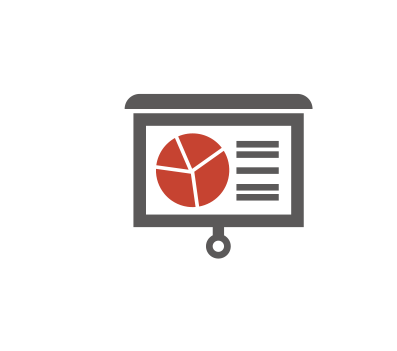 请输入内容请输入内容请输入内容
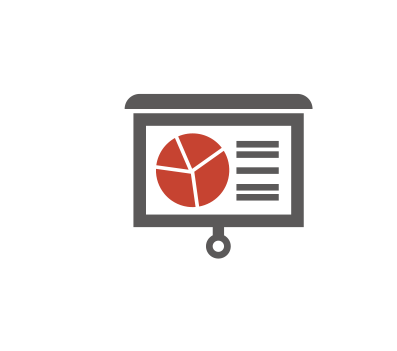 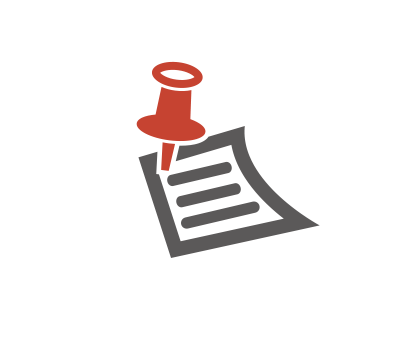 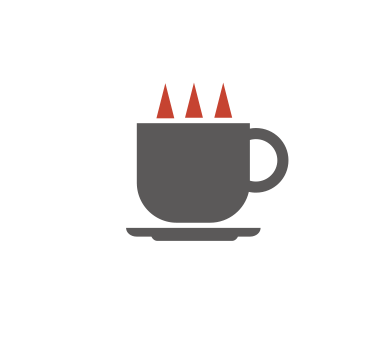 请输入内容请输入内容请输入内容
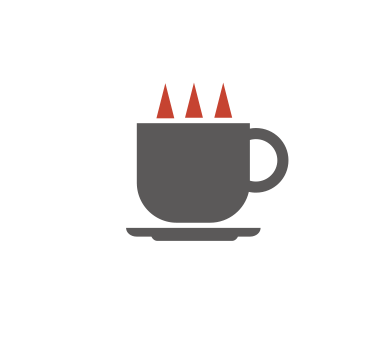 请输入内容请输入内容请输入内容
说明
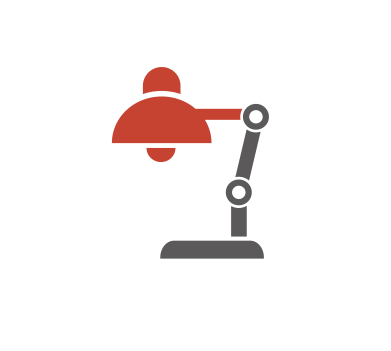 请输入内容请输入内容请输入内容
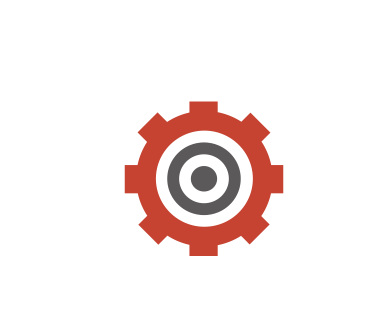 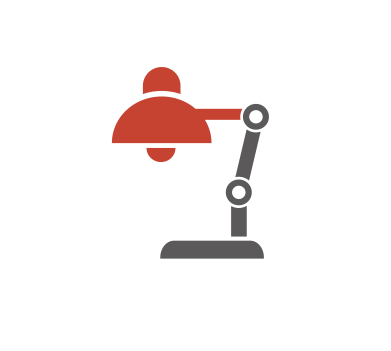 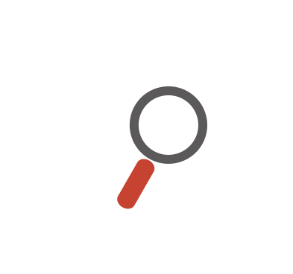 请输入内容请输入内容请输入内容
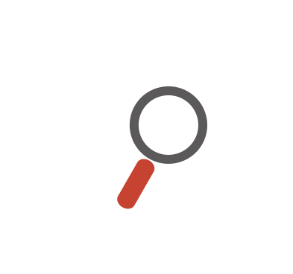 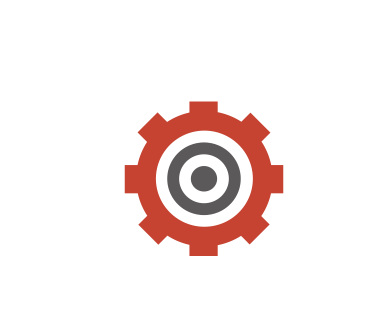 请输入内容请输入内容请输入内容
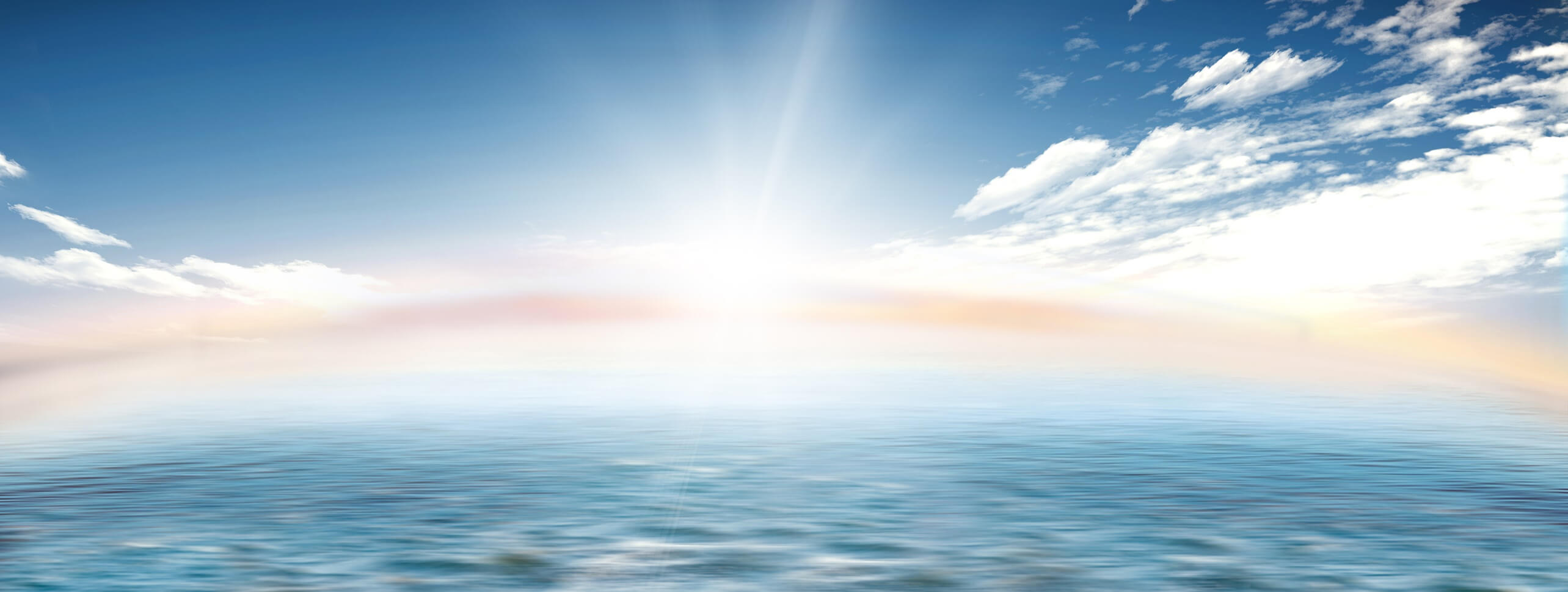 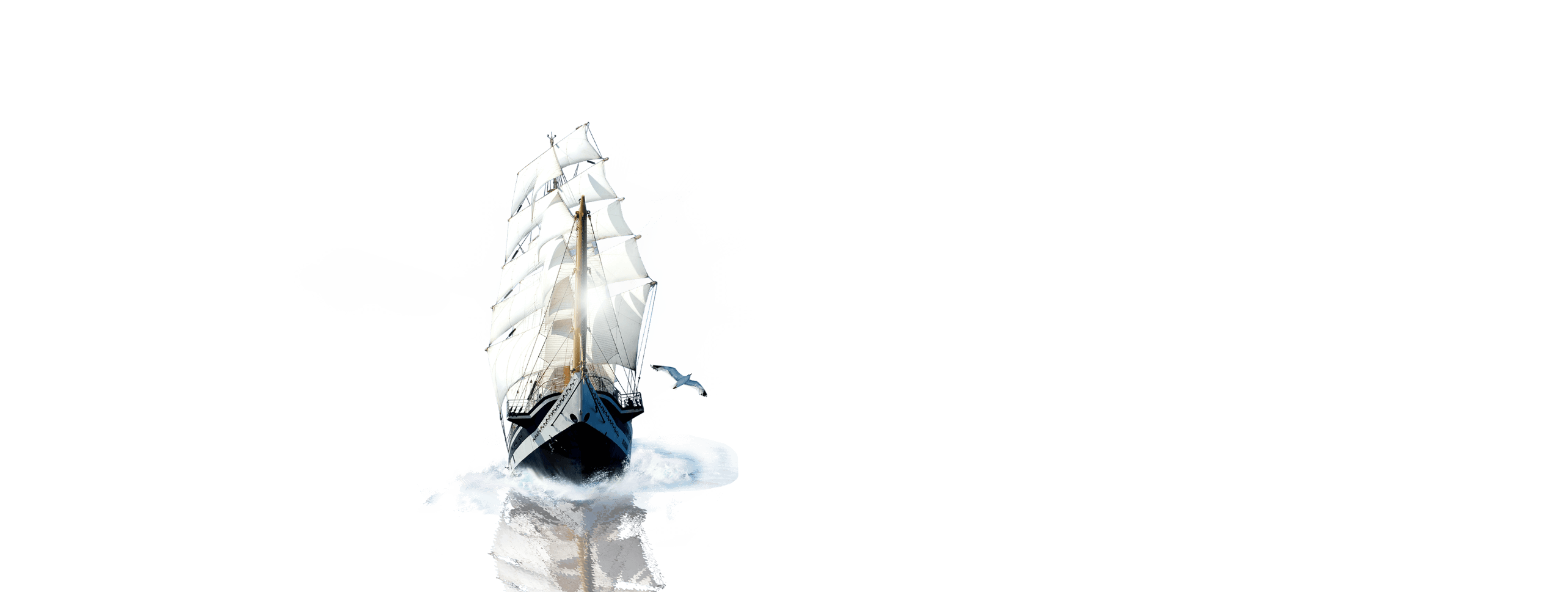 图片章节二
① 章节内容提要
② 章节内容提要
③ 章节内容提要
标题内容说明
关键词 内容说明
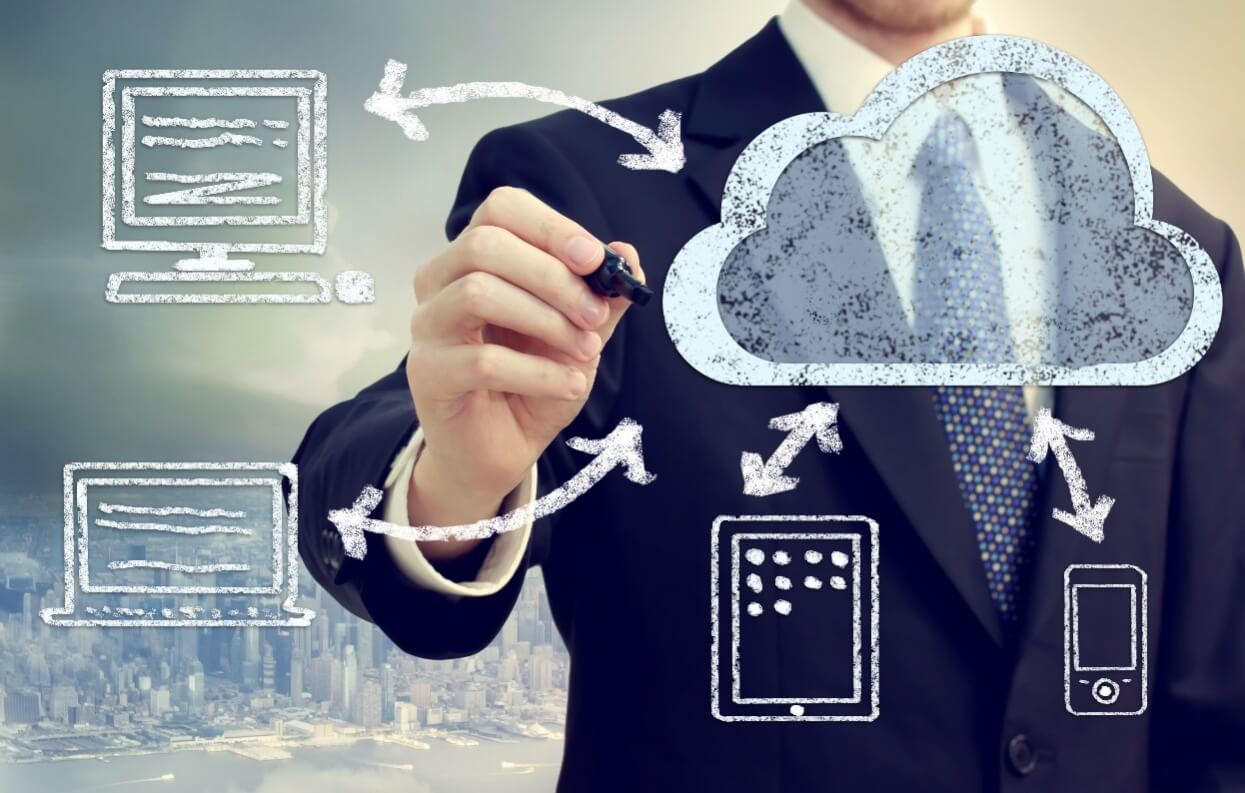 请输入内容请输入内容请输入内容
请输入内容请输入内容请输入内容
请输入内容请输入内容请输入内容
请输入内容请输入内容请输入内容
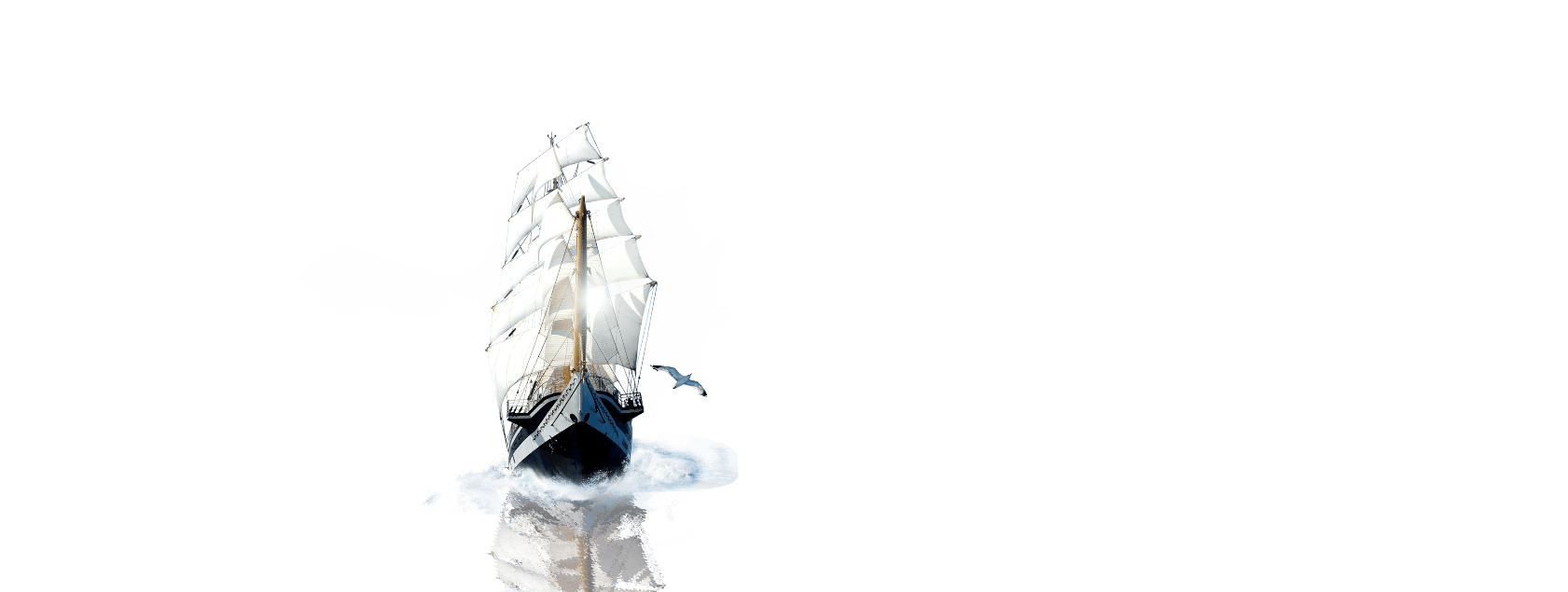 标题内容说明
1 关键词
2 关键词
请输入内容请输入内容
请输入内容请输入内容
请输入内容请输入内容
请输入内容请输入内容
请输入内容请输入内容
请输入内容请输入内容
请输入内容请输入内容
请输入内容请输入内容
标题内容说明
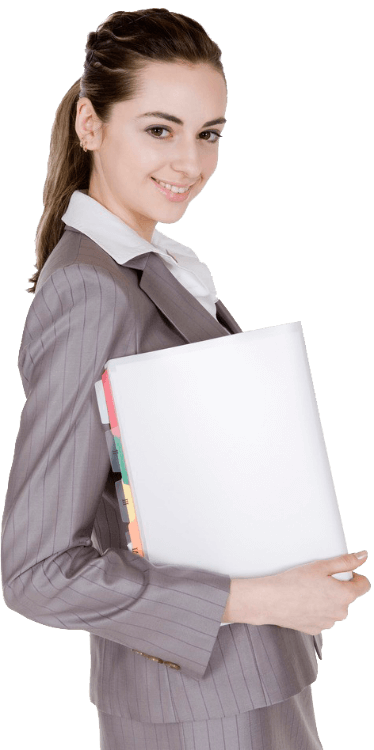 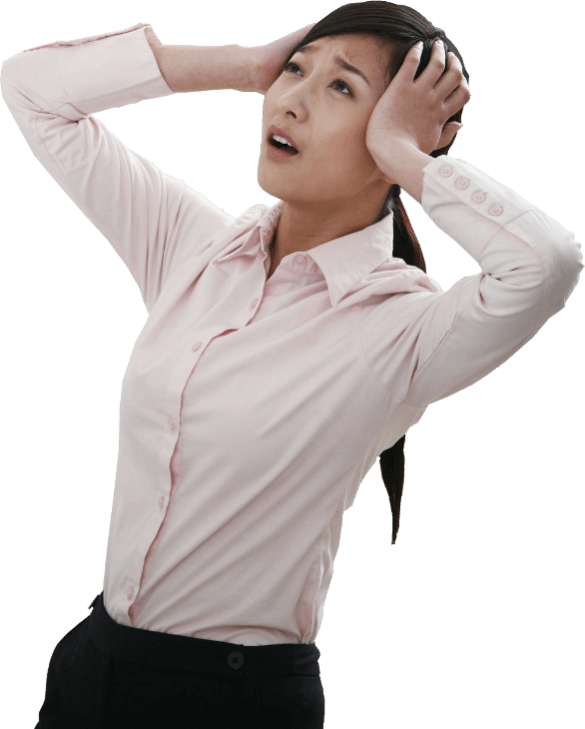 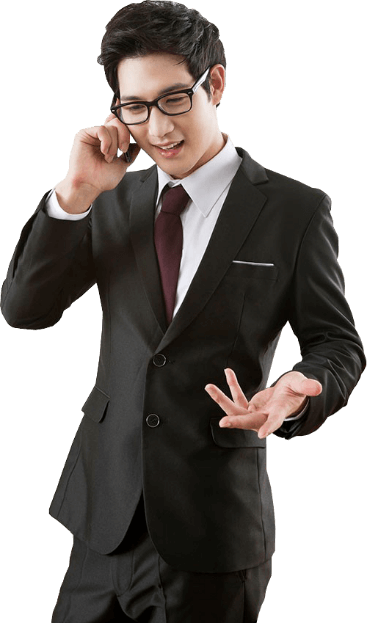 姓名
姓名
姓名
请输入内容
请输入内容
请输入内容
请输入内容
请输入内容
请输入内容
标题内容说明
关键词
关键词
请输入内容
请输入内容
请输入内容
请输入内容
请输入内容
请输入内容
关键词
请输入内容
请输入内容
请输入内容
标题内容说明
1 关键词
2 关键词
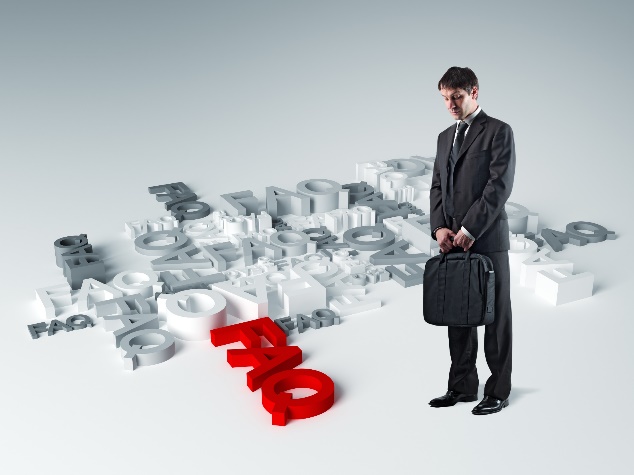 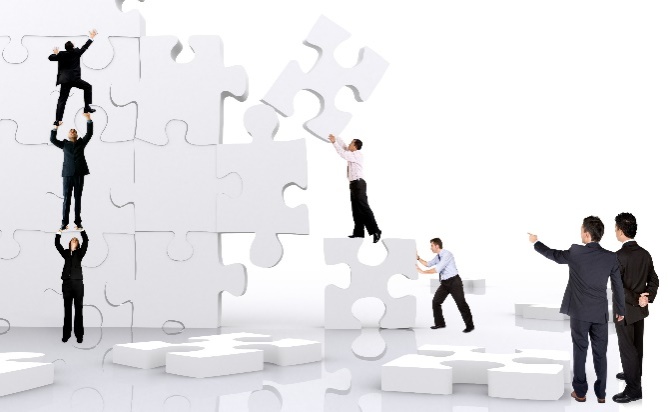 请输入项目内容
请输入项目内容
请输入项目内容
请输入项目内容
请输入项目内容
请输入项目内容
3 关键词
4 关键词
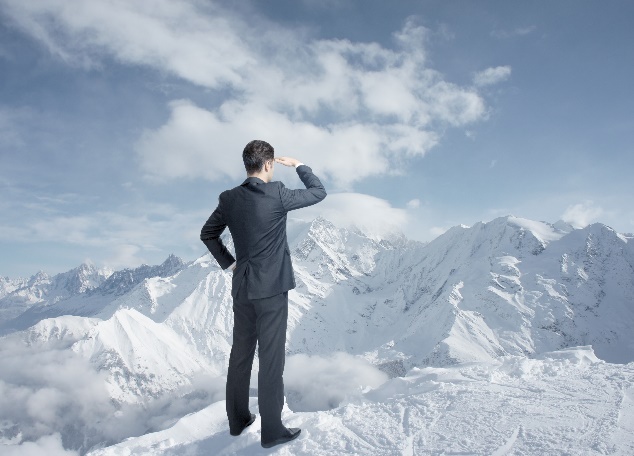 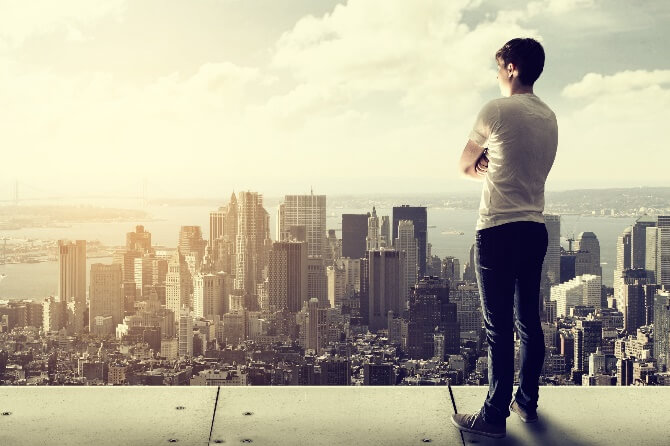 请输入项目内容
请输入项目内容
请输入项目内容
请输入项目内容
请输入项目内容
请输入项目内容
标题内容说明
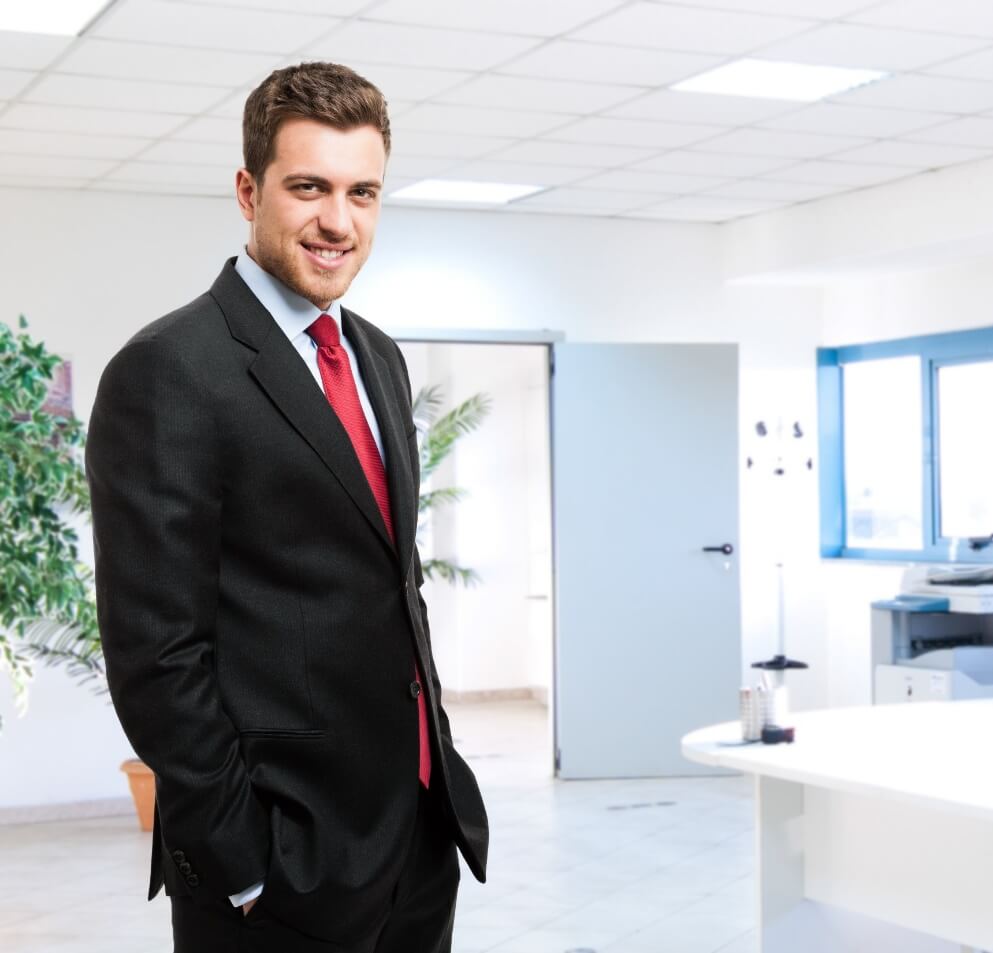 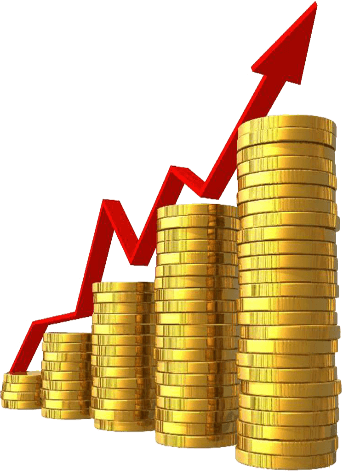 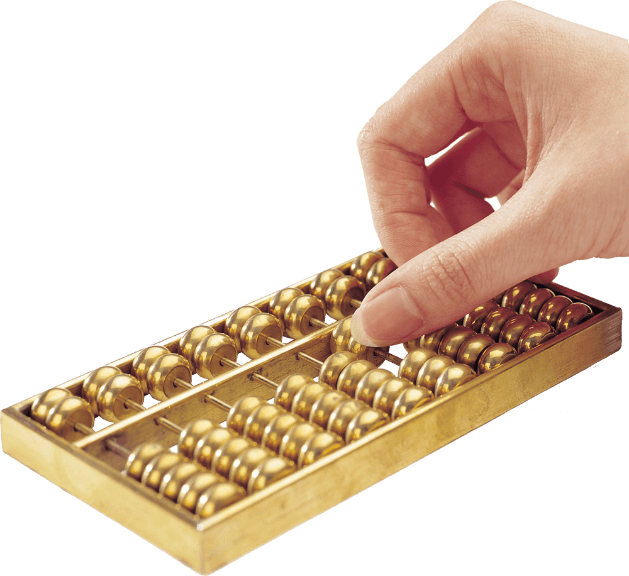 内容说明
请输入项目内容
请输入项目内容
请输入项目内容
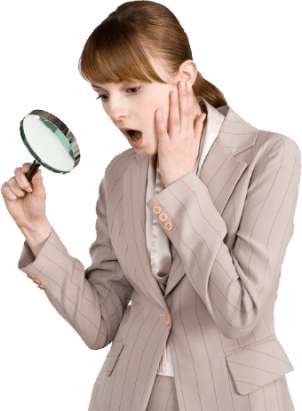 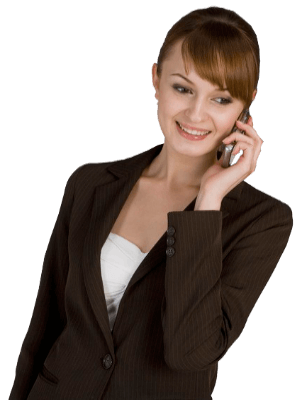 内容说明
内容
说明
内容
说明
内容说明
请输入项目内容
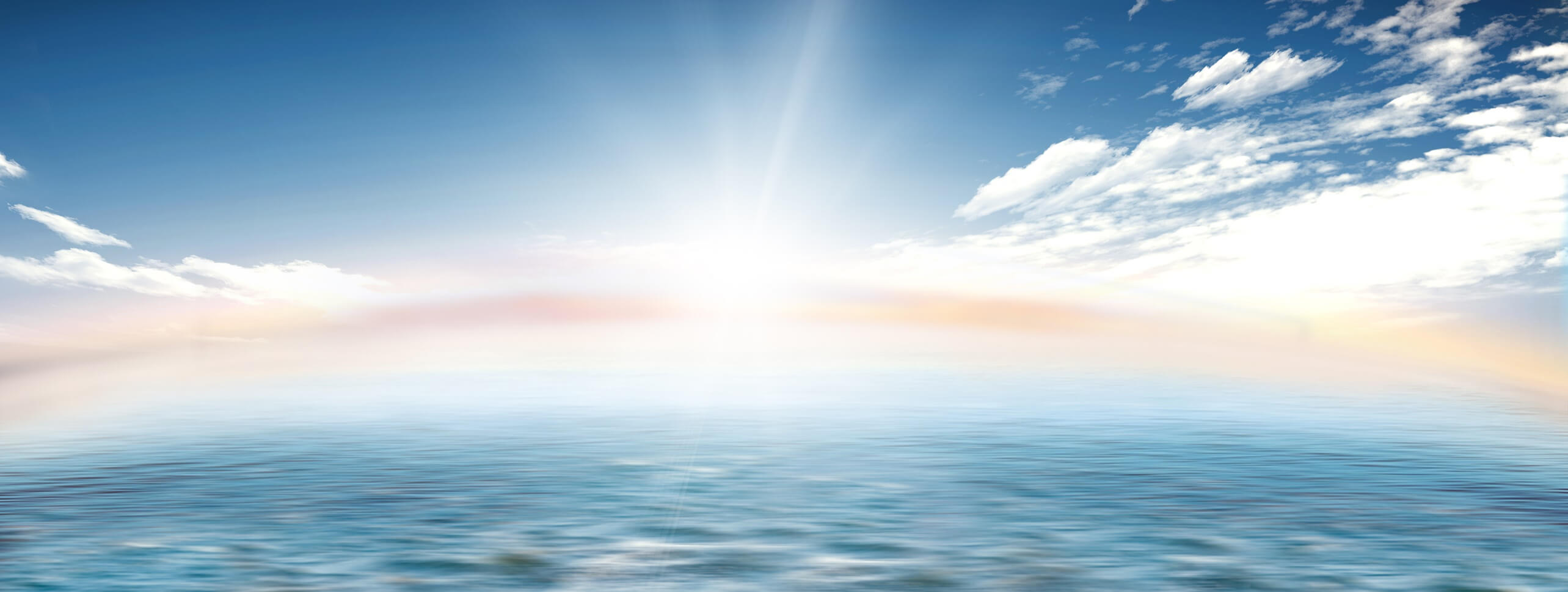 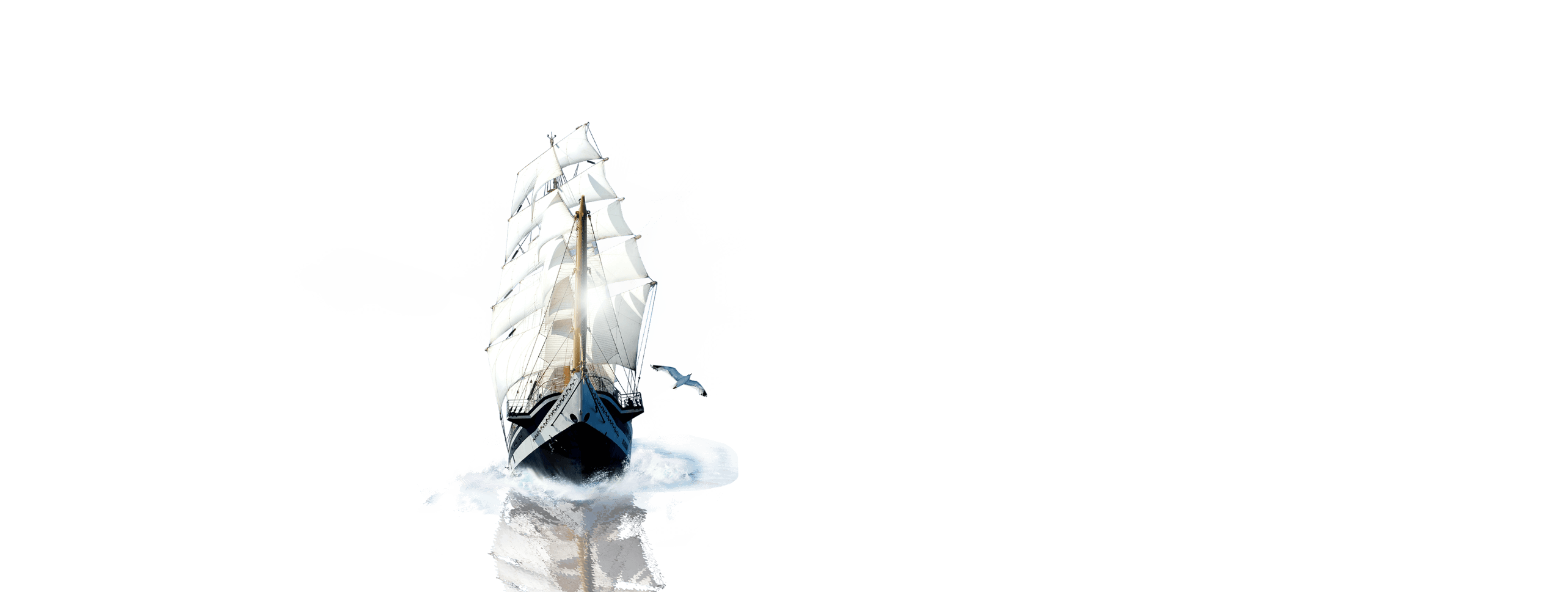 图示章节三
① 章节内容提要
② 章节内容提要
③ 章节内容提要
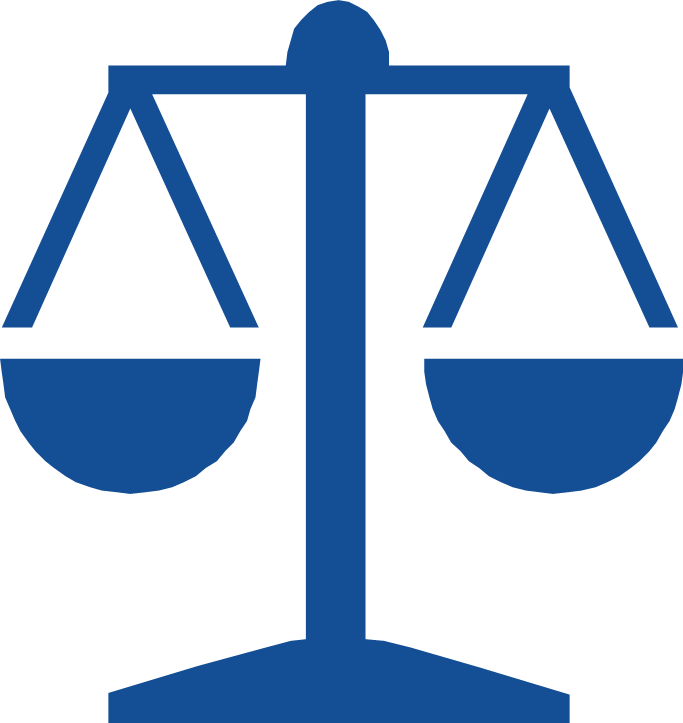 内容说明
内容说明
请输入内容请输入内容
请输入内容请输入内容
请输入内容请输入内容
请输入内容请输入内容
请输入内容请输入内容
请输入内容请输入内容
请输入内容请输入内容
请输入内容请输入内容
1 内容说明
请输入内容请输入内容请输入内容请输入内容
2 内容说明
1
请输入内容请输入内容请输入内容请输入内容
2
3
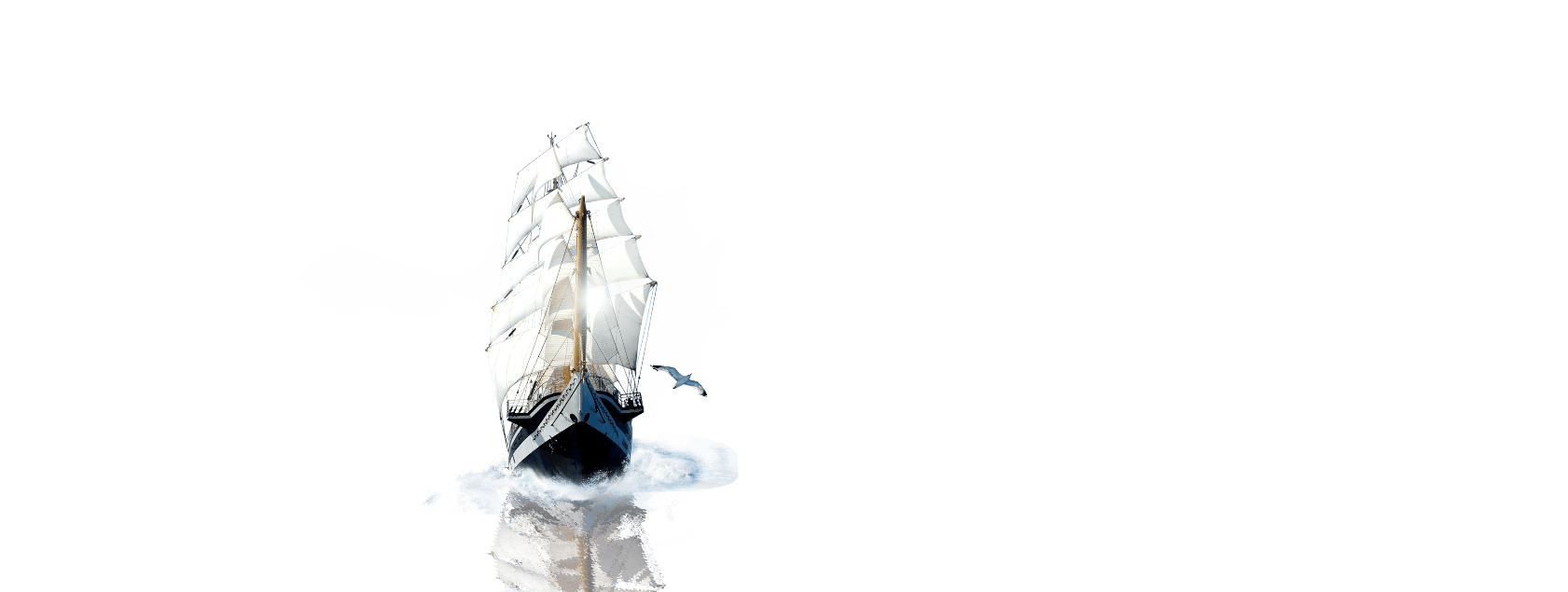 3 内容说明
请输入内容请输入内容请输入内容请输入内容
内容说明
请输入内容请输入内容请输入内容请输入内容
请输入内容请输入内容请输入内容请输入内容
内容说明
请输入内容请输入内容请输入内容请输入内容
请输入内容请输入内容请输入内容请输入内容
内容说明
请输入内容请输入内容请输入内容请输入内容
请输入内容请输入内容请输入内容请输入内容
内容说明 1
内容说明 3
内容说明 2
1 内容说明
请输入内容请输入内容请输入内容请输入内容
请输入内容请输入内容请输入内容请输入内容
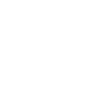 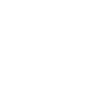 2 内容说明
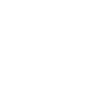 请输入内容请输入内容请输入内容请输入内容
请输入内容请输入内容请输入内容请输入内容
3 内容说明
请输入内容请输入内容请输入内容请输入内容
请输入内容请输入内容请输入内容请输入内容
内容说明
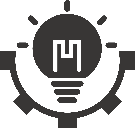 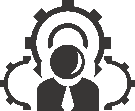 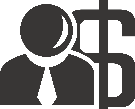 内容说明
内容说明
内容说明
内容说明
内容说明
内容说明
请输入内容
请输入内容
请输入内容
请输入内容
请输入内容
请输入内容
请输入内容
请输入内容
请输入内容
请输入内容
请输入内容
请输入内容
0 内容说明
请输入内容请输入内容
①
内容说明
1 内容说明
请输入内容请输入内容
2 内容说明
请输入内容请输入内容
3 内容说明
1
2
请输入内容请输入内容
0
②
内容说明
③
内容说明
3
① 内容说明
请输入内容请输入内容
② 内容说明
请输入内容请输入内容
③ 内容说明
请输入内容请输入内容
2015
请输入内容请输入内容
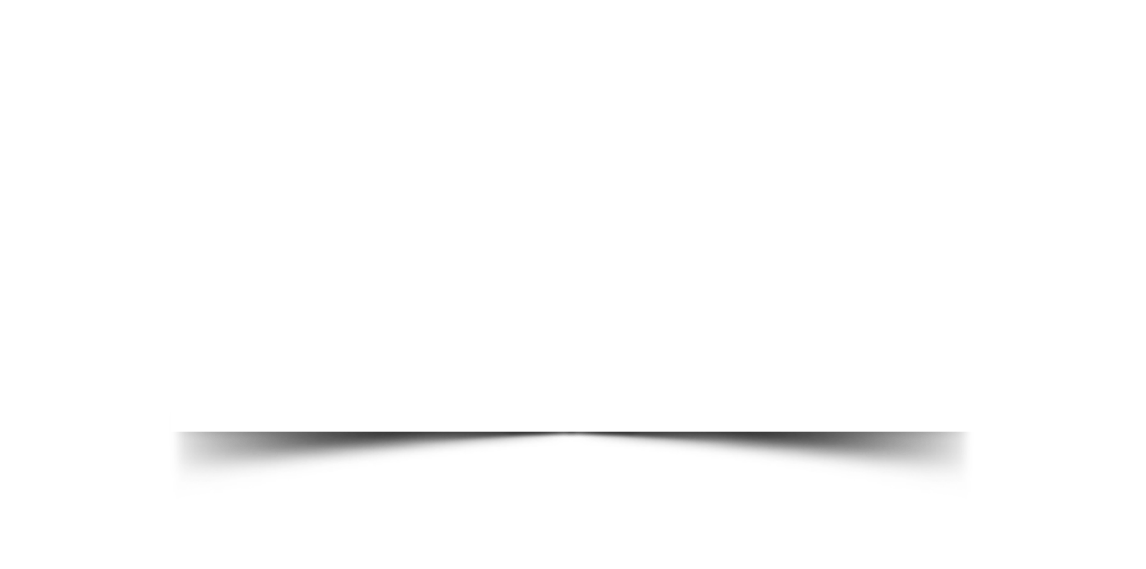 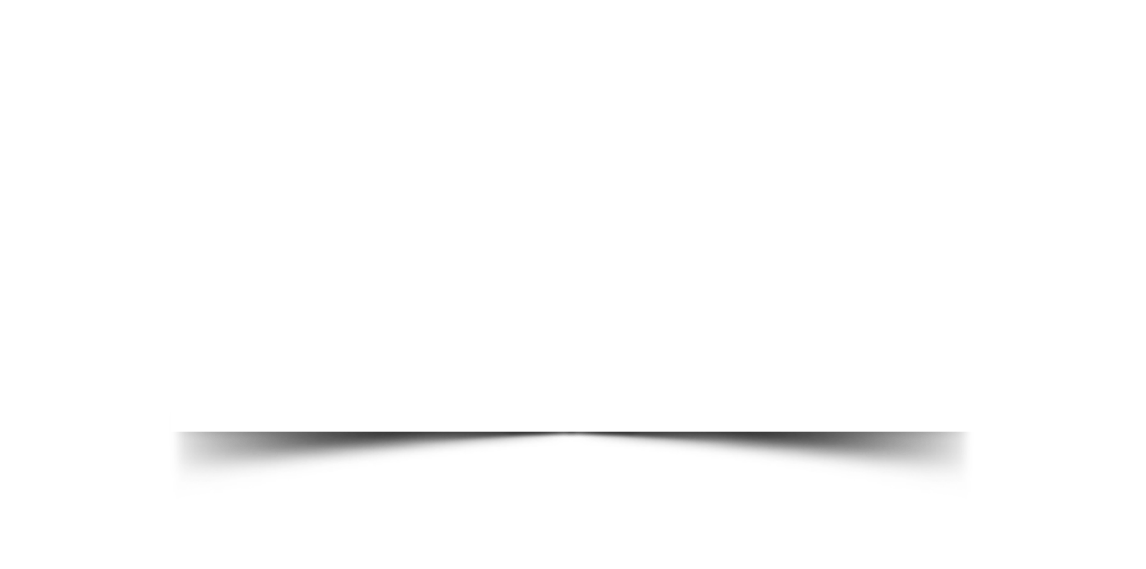 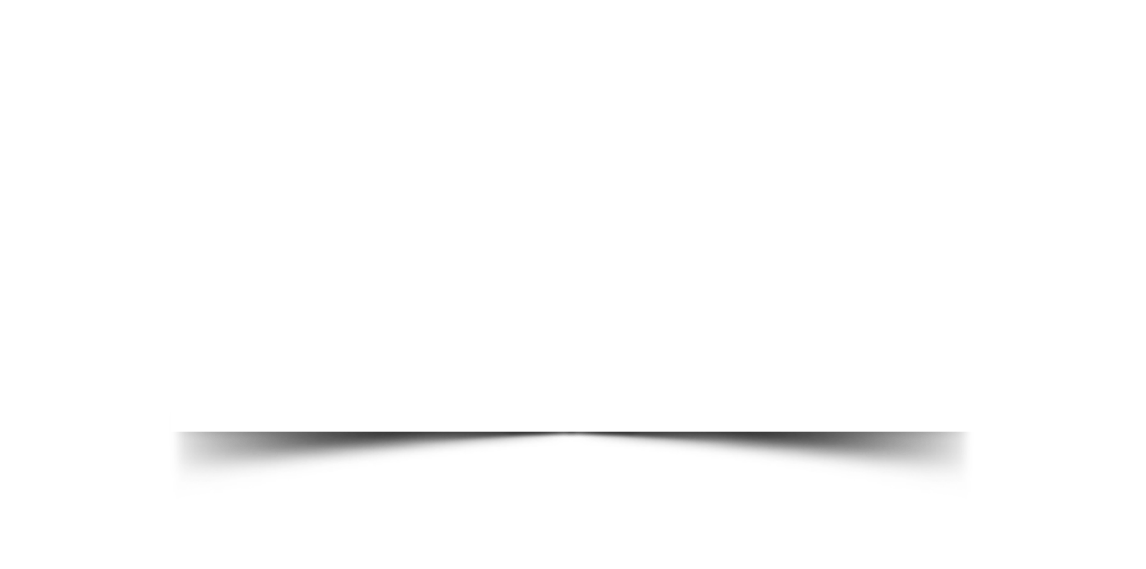 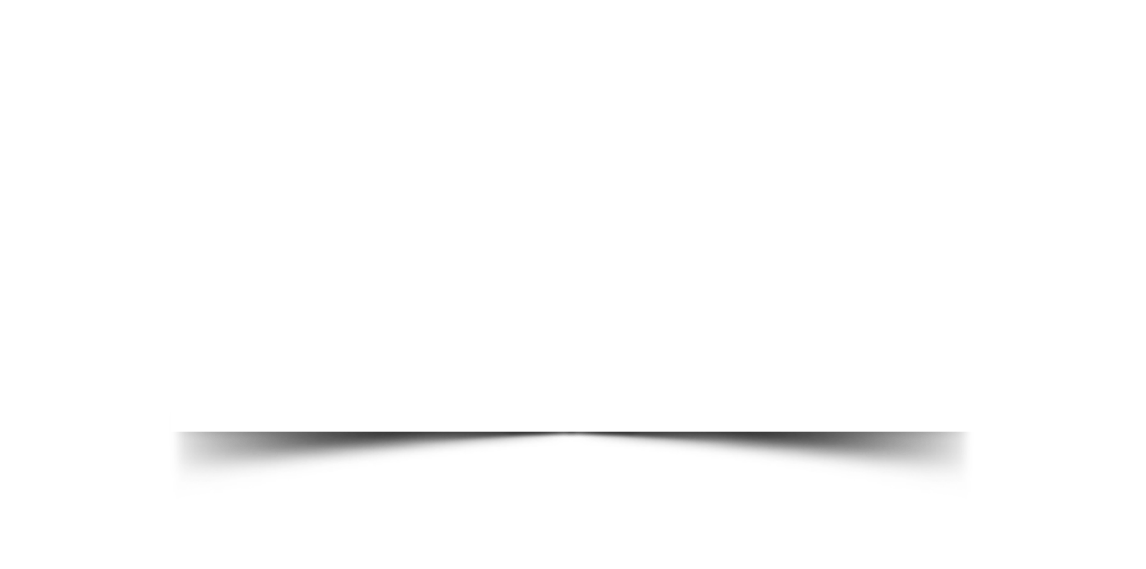 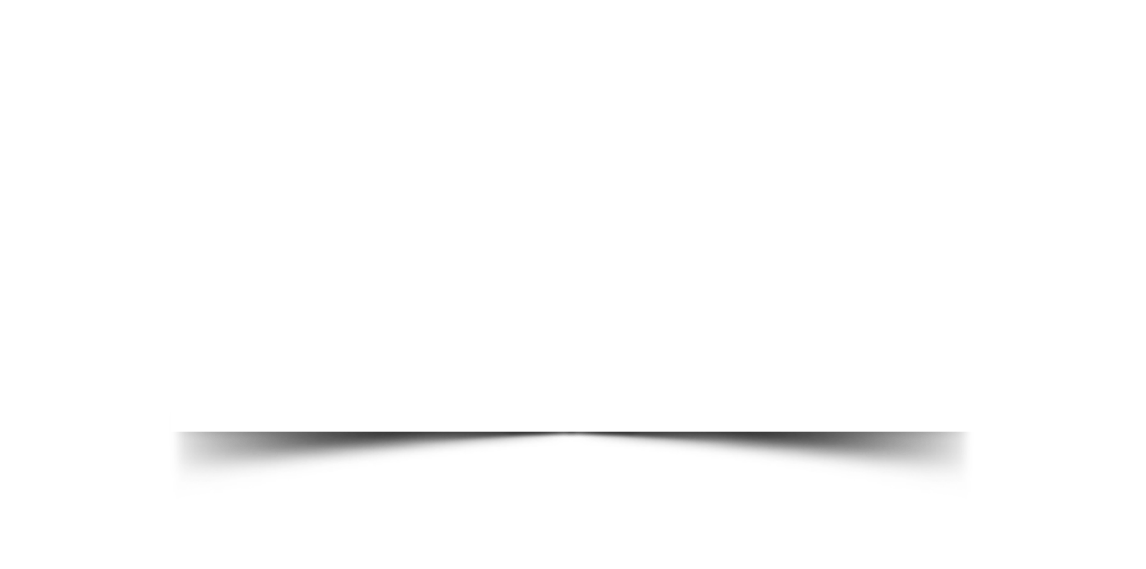 请输入内容请输入内容
2014
2013
请输入内容请输入内容
2012
请输入内容请输入内容
2011
请输入内容请输入内容
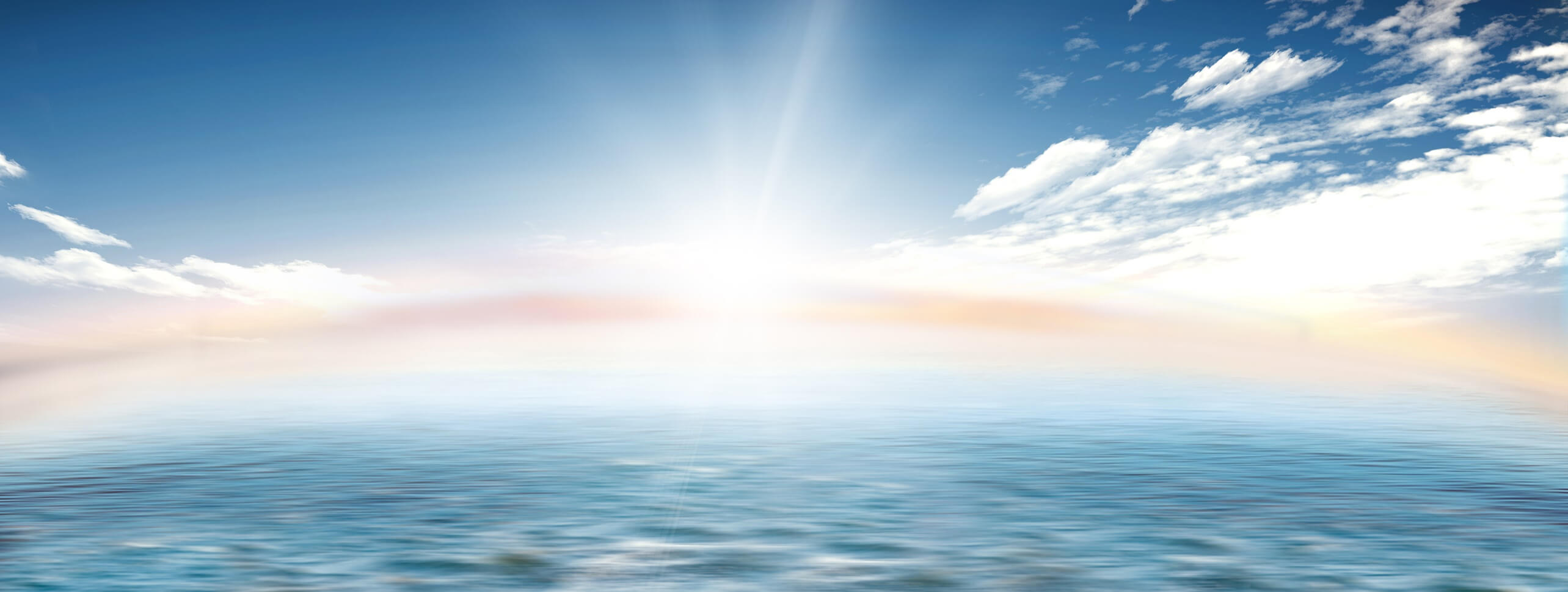 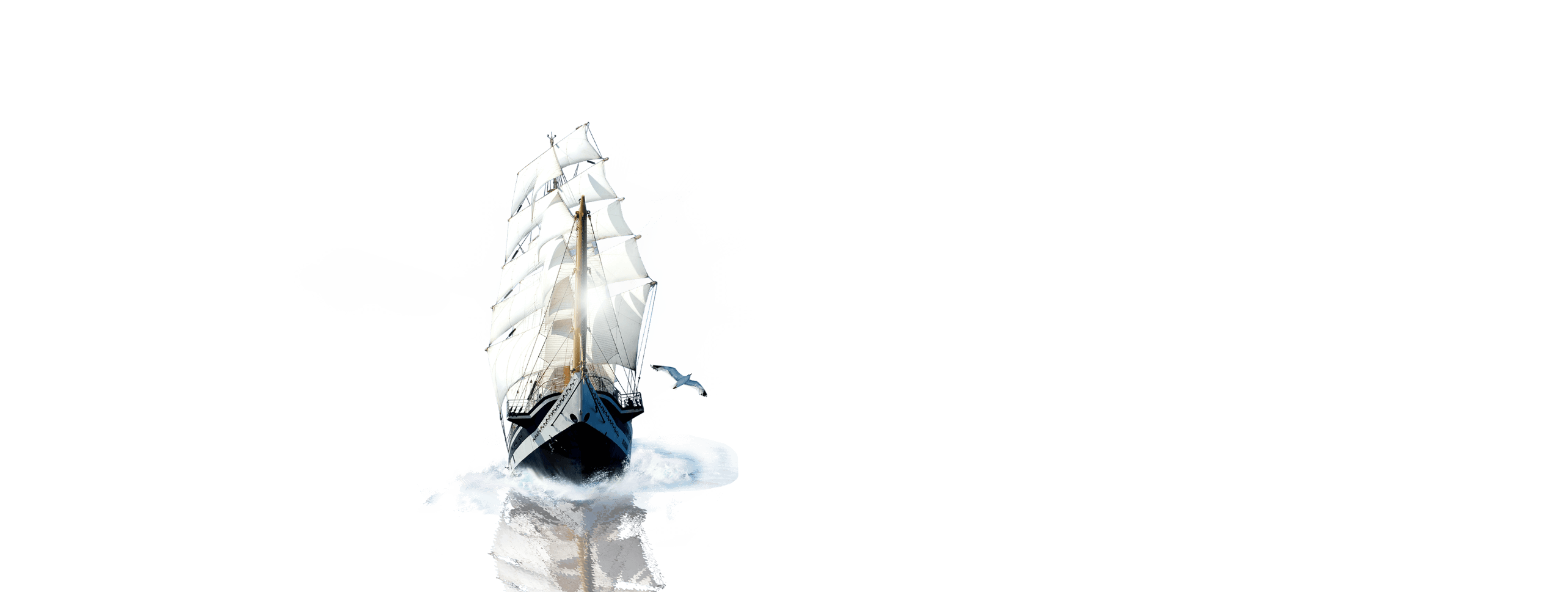 图表章节四
① 章节内容提要
② 章节内容提要
③ 章节内容提要
请输入图表结论
32
请输入内容请输入内容
请输入内容请输入内容
28
请输入内容请输入内容
请输入内容请输入内容
24
请输入内容请输入内容
请输入内容请输入内容
20
请输入内容请输入内容
请输入内容请输入内容
16
请输入内容请输入内容
请输入内容请输入内容
请输入图表结论
【品名】内容结论
【品名】内容结论
【品名】内容结论
请输入内容输入内容输入内容
请输入内容输入内容输入内容
请输入内容输入内容输入内容
请输入内容输入内容输入内容
请输入内容输入内容输入内容
请输入内容输入内容输入内容
60%
54%
85%
请输入图表结论
65%
35%
请输入图表结论
请输入内容请输入内容请输入内容请输入内容
请输入内容请输入内容请输入内容请输入内容
请输入内容请输入内容请输入内容请输入内容
请输入内容请输入内容请输入内容请输入内容
请输入图表结论
内容结论
请输入内容请输入内容请输入内容请输入内容
请输入内容请输入内容请输入内容请输入内容
内容结论
请输入内容请输入内容请输入内容请输入内容
请输入内容请输入内容请输入内容请输入内容
内容结论
请输入内容请输入内容请输入内容请输入内容
请输入内容请输入内容请输入内容请输入内容
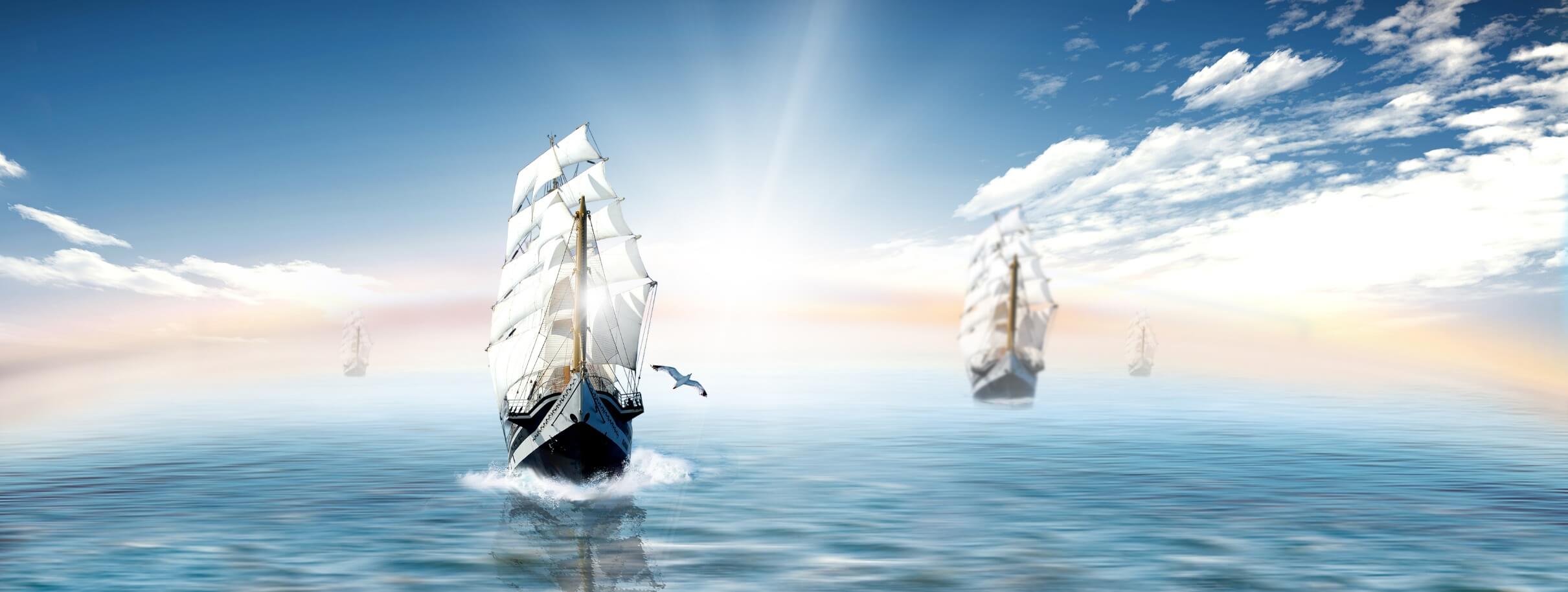 THANKS
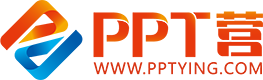 10000+套精品PPT模板全部免费下载
PPT营
www.pptying.com
[Speaker Notes: 模板来自于 https://www.pptying.com    【PPT营】]